Brainstorm Questions
1) What things can make something move?
2) What features or factors make something hard to move?
3) What “inventions” have been made to make things move easier?
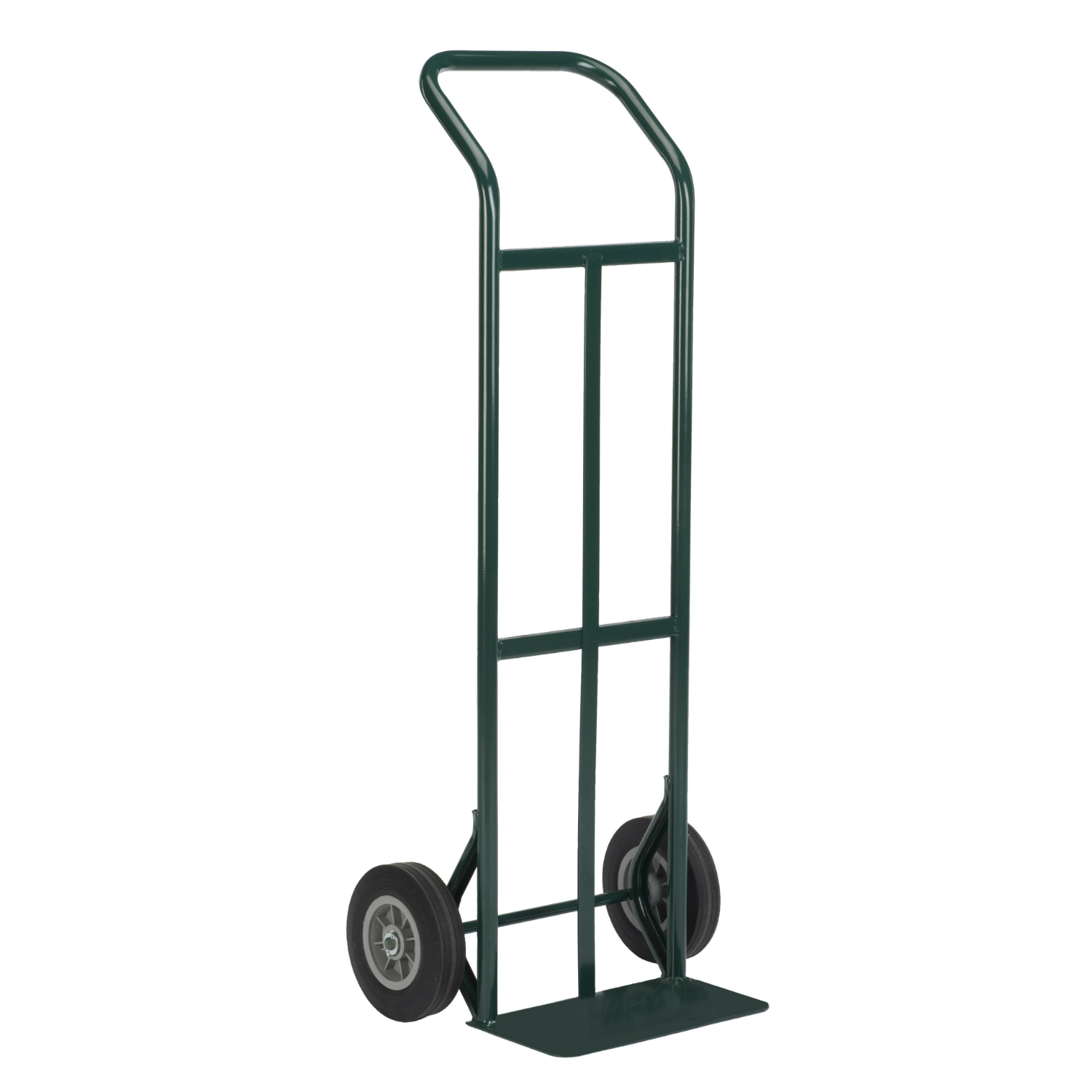 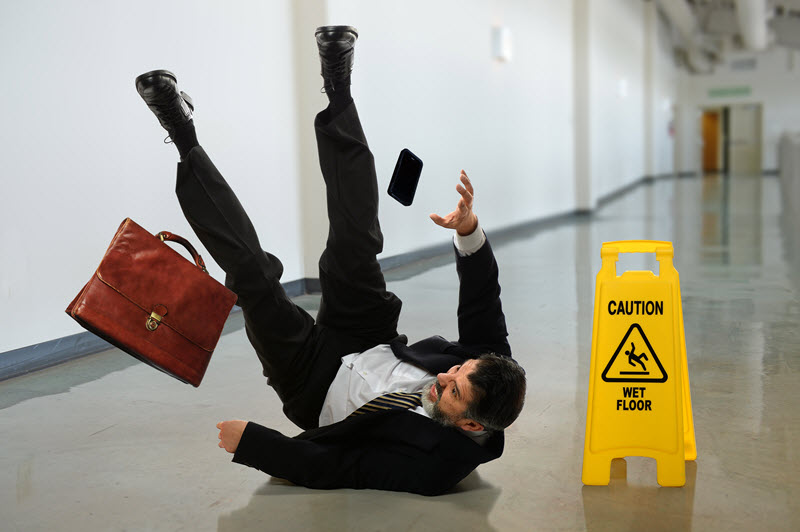 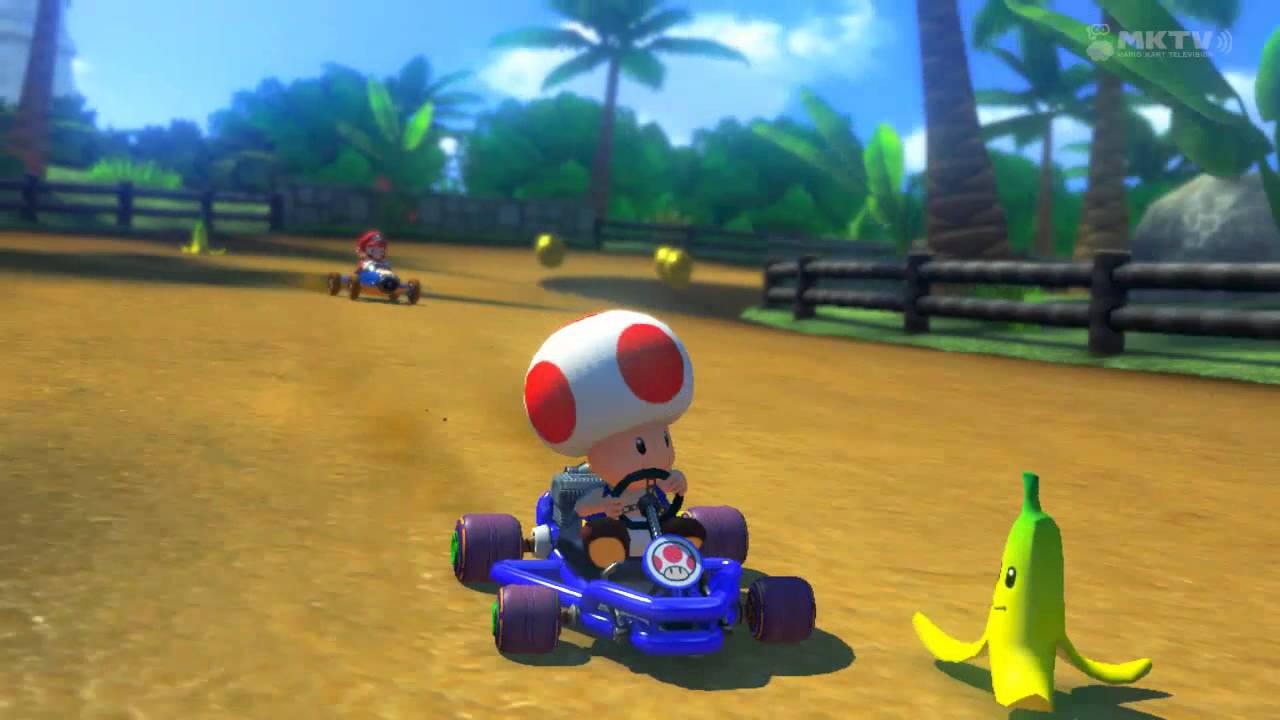 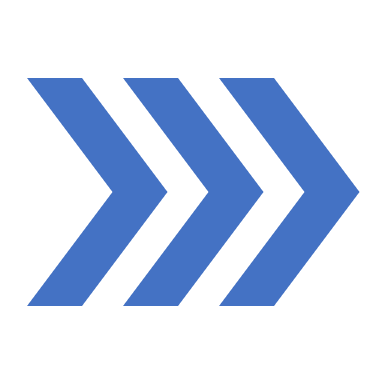 Chapter 11: Motion
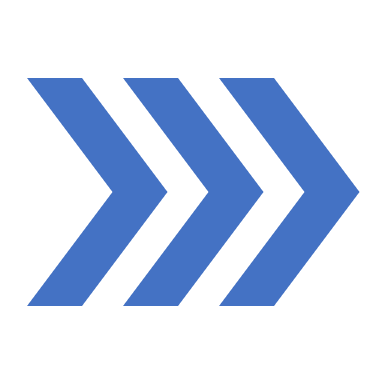 Displacement, Velocity, & Acceleration
Graphs: What they tell us
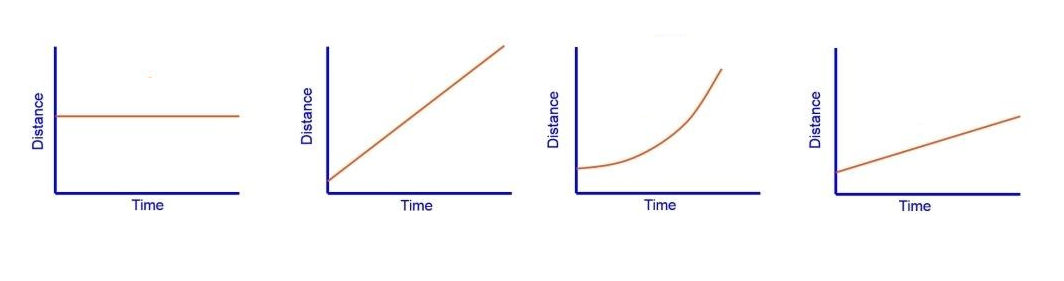 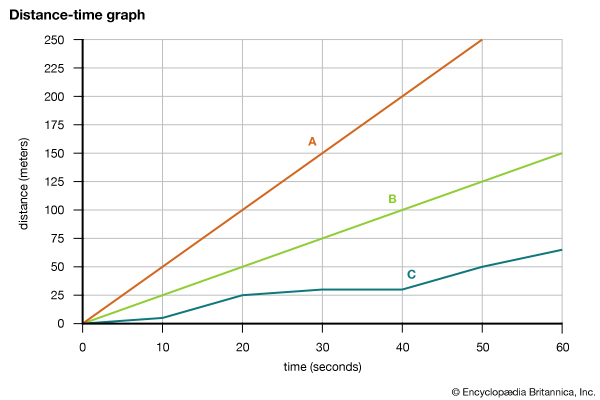 Reference Point
Reference Point: A place or object used for comparison to determine if something is in motion. 

Examples:
Are you moving in your desk right now?
Think of a sensor, a phone taking a video.
Frame of reference Example
Are these people moving?
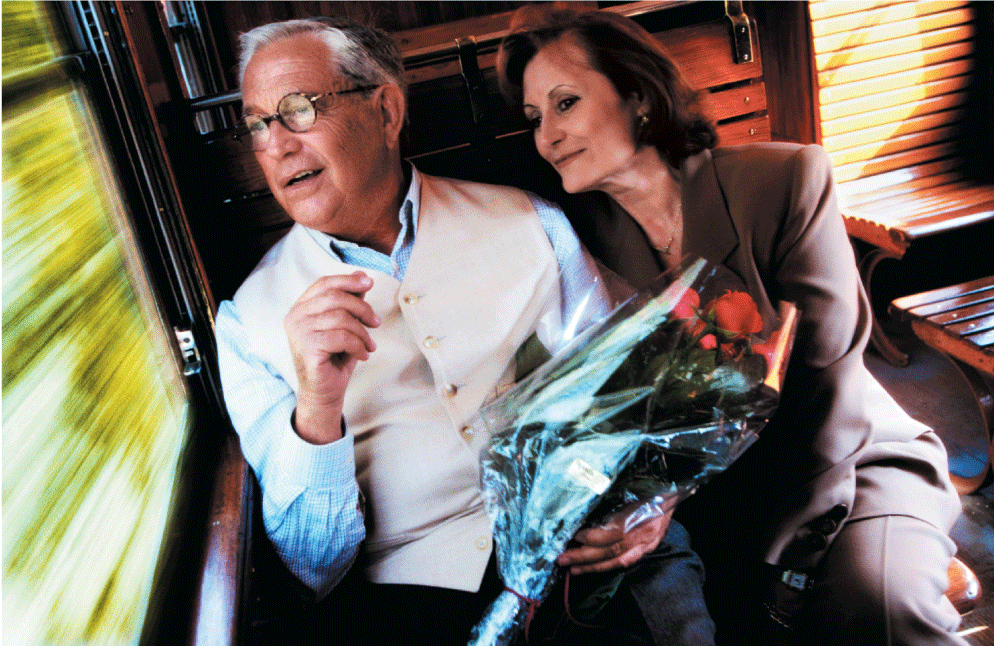 Distance vs. Displacement
Distance – how much ground an object has covered during its motion

Displacement – How far out of place an object is, change of position

Ex:  Mr. Wieme walks 4 meters East, 2 meters South, 4 meters West and finally 2 meters North.
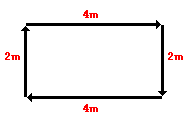 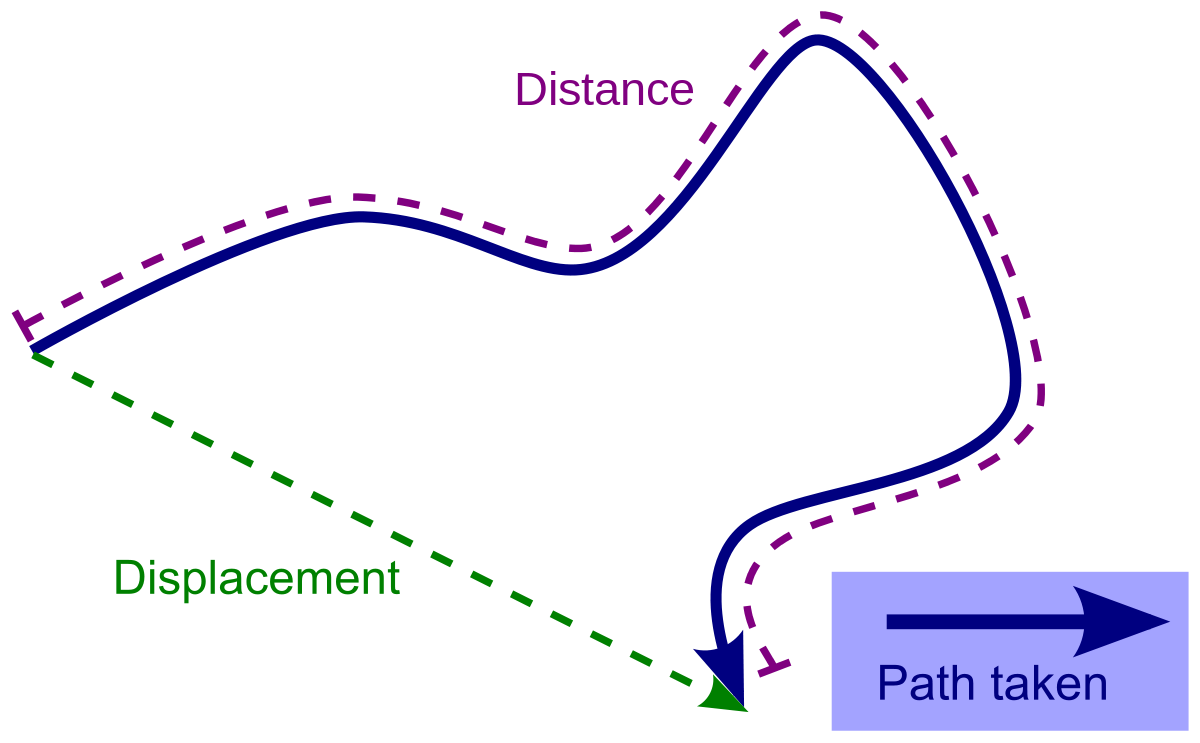 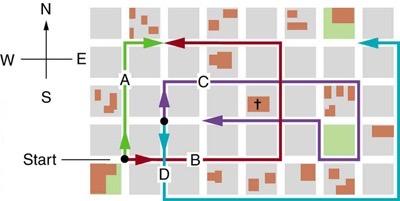 Example 2
What is the skier’s distance and displacement during the three minutes  as the skier moves from A to B to C to D?
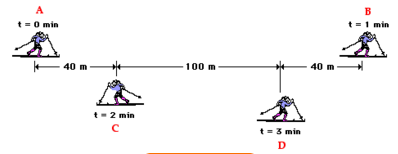 Example 3
What is the coach’s resulting displacement and distance of travel as he paces back and forth along the sidelines?
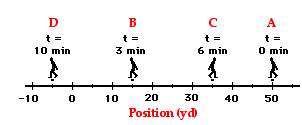 Speed
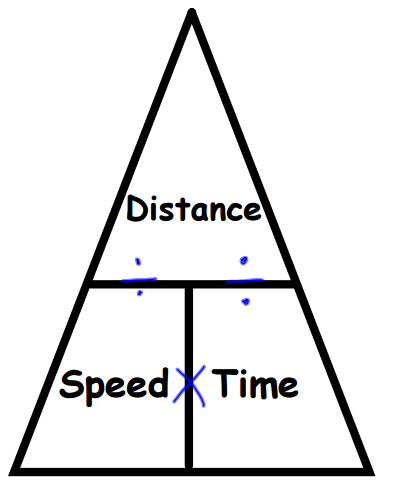 Speed=How fast an object is moving.

Average Speed = 
Distance / Time

Units?
Put on back of your practice quiz, just show your math.
If a rocket is traveling 320m/s, how many meters will it travel in 10 seconds?
If a golf cart travels 100 miles in 20 hours, how fast is it going?
If a car was traveling 23m/s and it went a total distance of 230m, how many seconds was it moving?
Distance-Time Graph
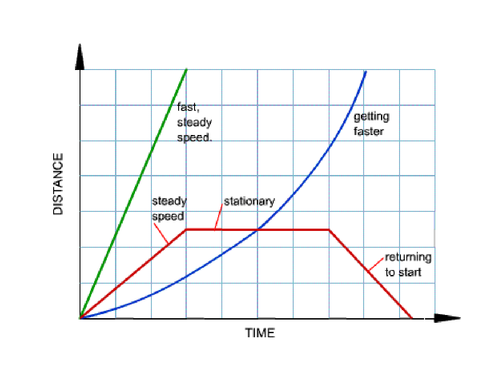 Velocity
The rate at which an object changes its position.

Keeps track of the speed AND the direction of travel.

Ex: The hurricane is moving at a speed of 10 km/h East

Average Velocity = change in position/time or
 displacement/time
Velocity-Time Graph
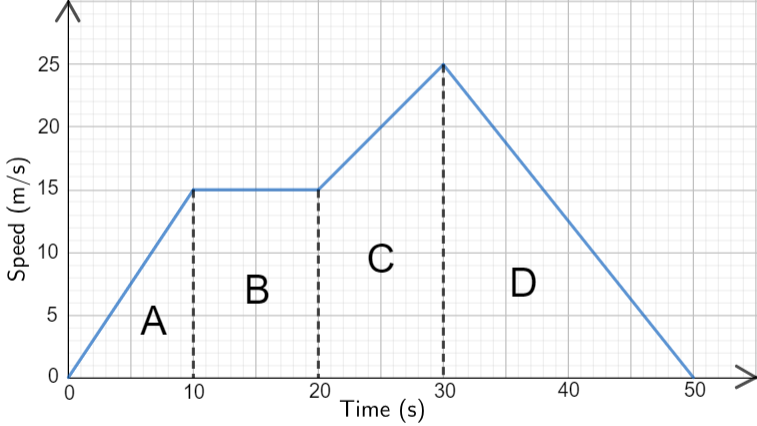 Acceleration
Rate at which velocity changes

Increasing speed = positive acceleration
Ex: A car moving from a stopped position

Decreasing Speed = Negative acceleration or deceleration
Ex: A jet landing on a runway
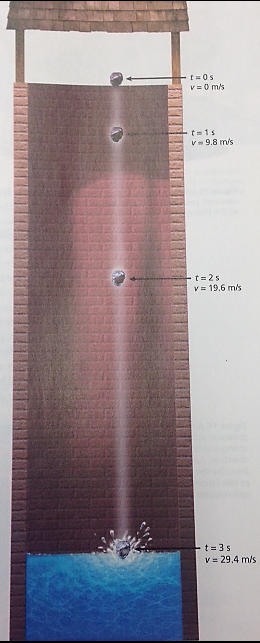 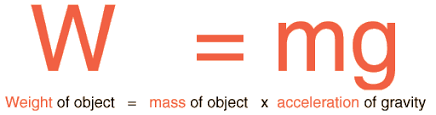 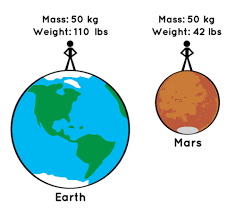 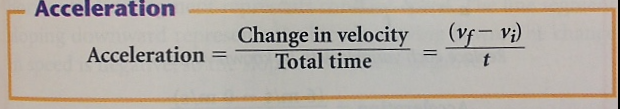 Units = m/s2
Working with examples of motion
A student walks 10 blocks to a computer store, how long will it take him to reach the computer store if he walks 3 blocks in 2 minutes?
Working with examples of motion
A student practicing for a track meet ran 250 m in 30 sec.

What was her average speed?
If on the following day she ran 300 m in 30 sec, by how much did her speed increase?
Working with examples of motion
How fast was the plane flying if it traveled 400 km in 30 minutes?
Working with examples of motion
If the average speed of a car is 45 km/hr, how far can it travel in 40 minutes?
Example 1
What is the average speed and average velocity of the skier?
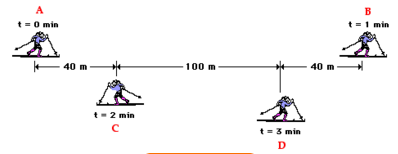 Example 2
What is the coaches average speed and average velocity?
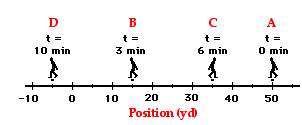 Acceleration
Rate at which velocity changes

Increasing speed = positive acceleration
Ex: A car moving from a stopped position

Decreasing Speed = Negative acceleration or deceleration
Ex: A jet landing on a runway
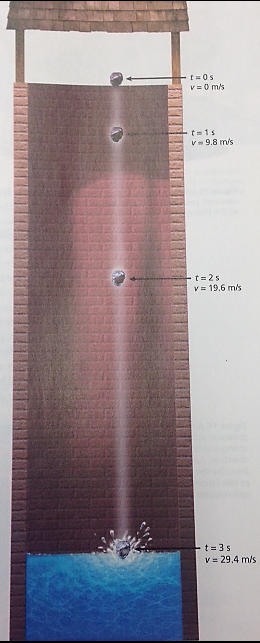 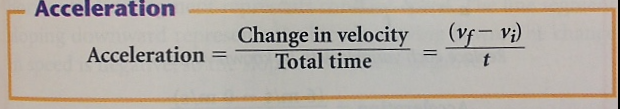 Units = m/s2
Acceleration Example 1
A driver starts his parked car and within 5 seconds reaches a velocity of 54 km/hr as he travels east.  What is his acceleration?
Acceleration Example 2
Fallling objects drop with an average acceleration of 9.8 m/sec2. If an object falls from a tall building, how long will it take before it reaches a speed of 49 m/sec?